Antenna Alternatives
Nick Hall-Patch
IRCA-NRC-WTFDA-DecalcoMania Convention 2016
Antenna Alternatives
An alternative to THE antenna:

The Double Kaz (DKaz)
good directivity within a limited space
Antenna Alternatives
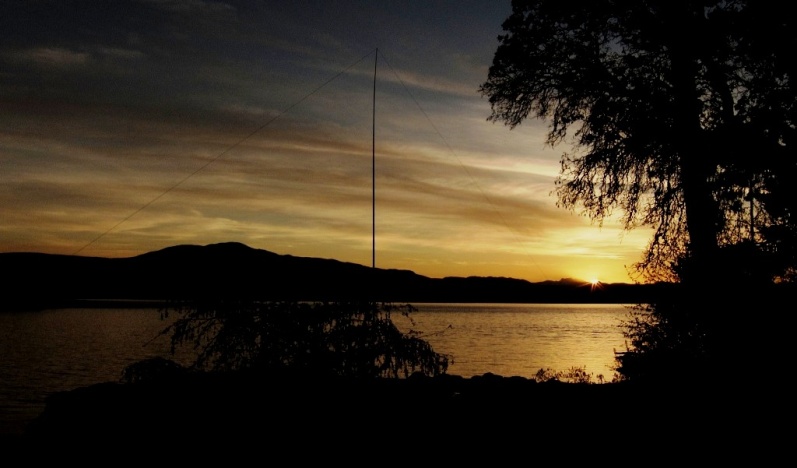 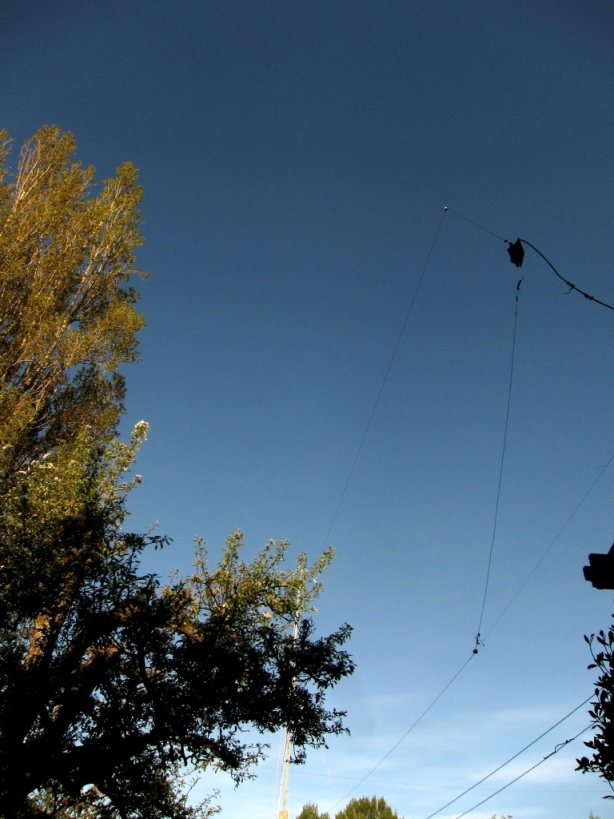 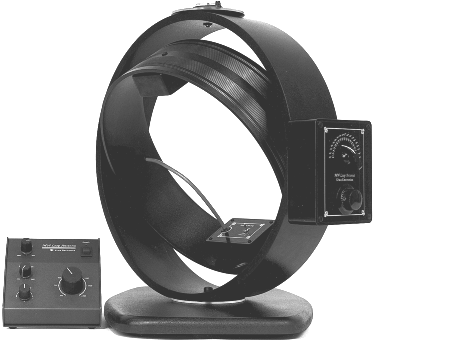 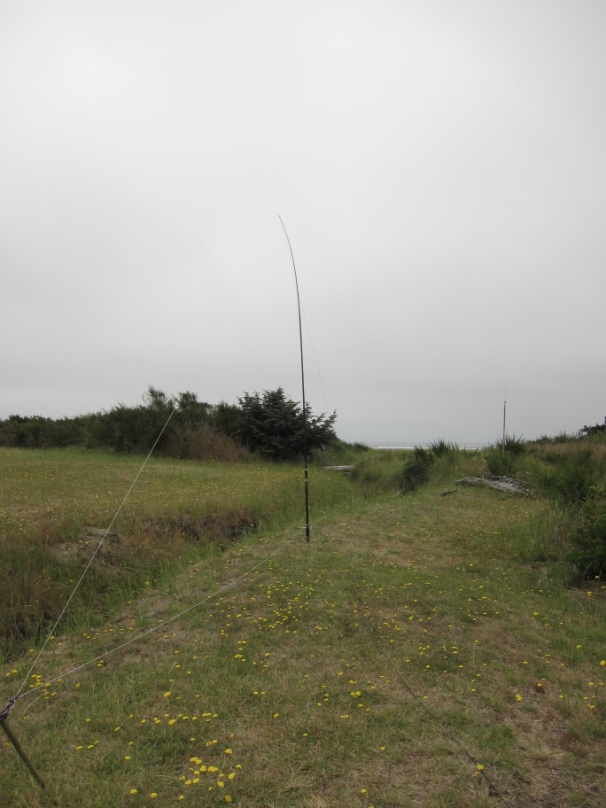 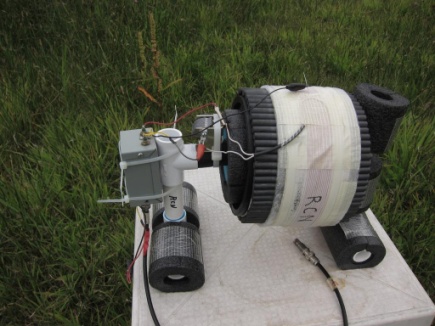 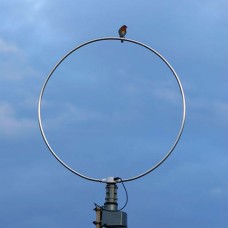 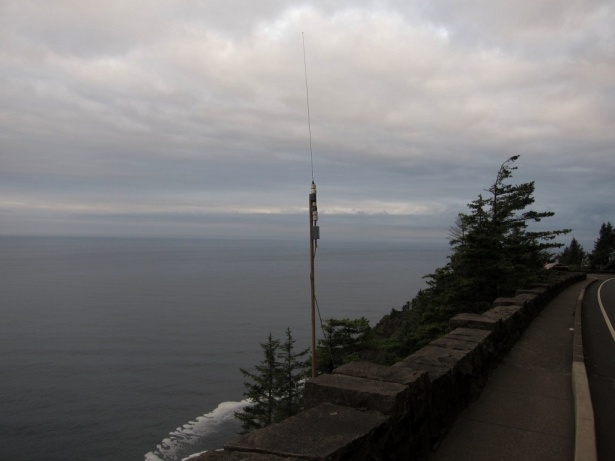 So, what’s the alternative?
Antenna Alternatives
What might one need in an antenna?
Ability to pick up signals

Directionality? 

Wide frequency coverage?
Antenna Alternatives
Limitations to one’s antenna choices


small footprint? 
low cost?  
avoidance of local noise problems?
strong local signals?
will this be a temporary or stealth antenna?
Antenna Alternatives
Lots of receiving antennas from which to choose




Omnidirectional

Bidirectional

Unidirectional
Antenna Alternatives  -- omnidirectional
Omnidirectional antennas

-----tend to be a vertical antenna or a variation



vertical  wire (transformer coupled )
random wire

active whip
Antenna Alternatives  -- omnidirectional
Vertical antennas

-----not exactly omnidirectional
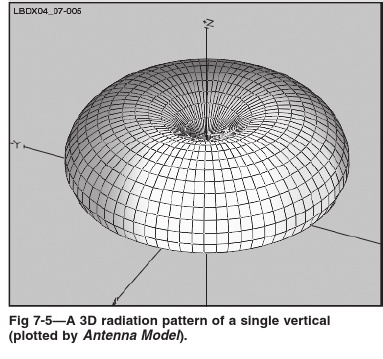 Antenna Alternatives  --  unidirectional
Vertical antennas
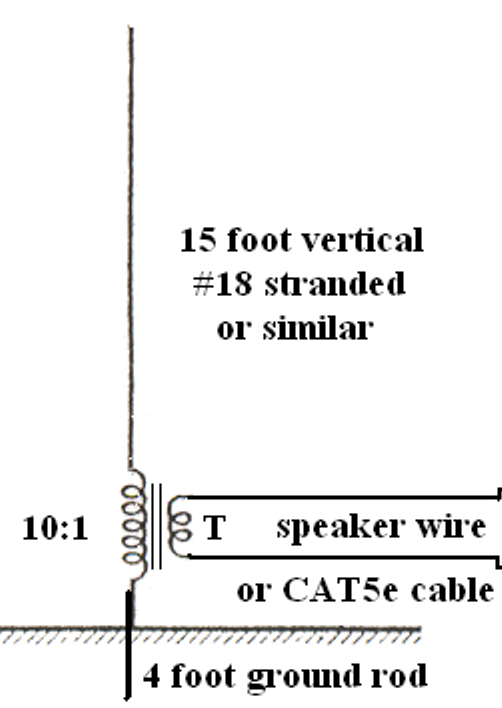 Antenna Alternatives  -- omnidirectional
Vertical antennas
----transformer coupling to feedline is best, 15 to 30’

advantages:
small footprint
inexpensive and fairly easy to build
broadband
can be quite sensitive
resistant to feeder conducted electrical noise 

disadvantages:
better sensitivity requires more vertical height
a better quality ground delivers better signal
Antenna Alternatives  --  unidirectional
Active whip
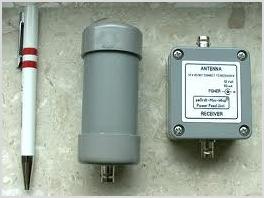 Antenna Alternatives  -- omnidirectional
Active whip
 --usually a small antenna element <4’ long, plus amplifier

advantages:
small footprint
does not need a ground connection for operation
broadband
sensitive
can be homebrewed


disadvantages:
requires  placement away from nearby objects
generally sensitive to local electrical noise
trade off between sensitivity and strong signal handling
can be costly
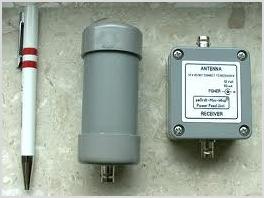 Antenna Alternatives  --  bidirectional
Bidirectional antennas

For the home user, these are likely to be loop antennas
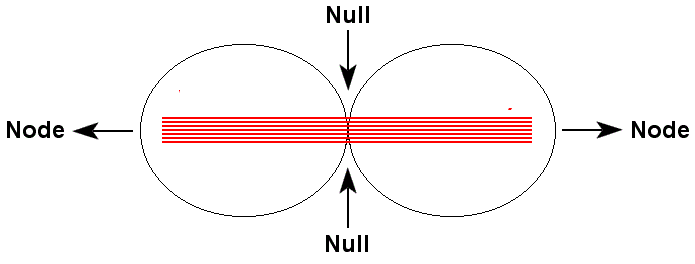 used for nulling interfering stations, but also for direction finding
Bidirectional antennas
broadband loop antennas
tuned loop antennas
tuned loop antennas
air-core
ferrite-core
Antenna Alternatives  --  bidirectional
tuned loop 

advantages:
small footprint
small enough to be used indoors, particularly ferrite-core loops
surprisingly good sensitivity 
can rotate to find direction of a signal or to null out interference
home construction possible

Tuned loop disadvantages:  
 single frequency tuning
 is sensitive to local electrical noise in nearby residential wiring
Antenna Alternatives  --  bidirectional
Broadband loop antennas
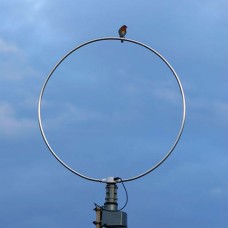 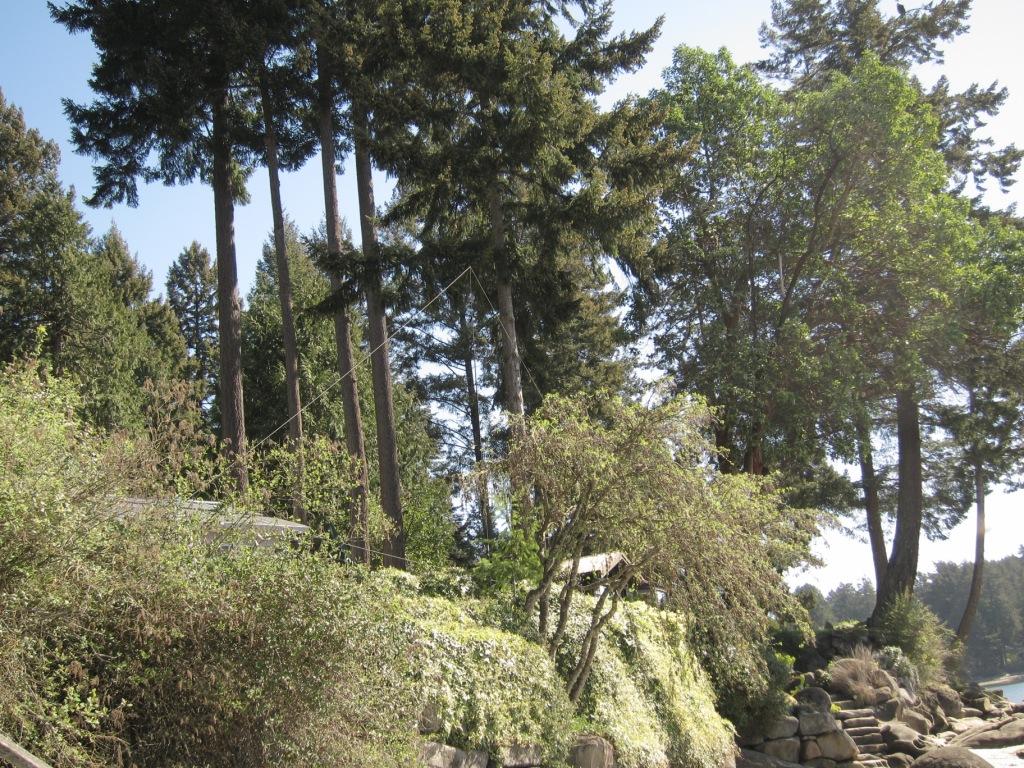 Antenna Alternatives  --  bidirectional
Broadband loop 

advantages:
wideband response 
inexpensive home construction is possible
can be mounted near the ground, and draped over foliage 
can be positioned  to null interference
can be placed away from noise sources
relatively insensitive to local noise

disadvantages:  
low signal output, often requires preamplifier
need to be aware of nulls when placing antenna
Antenna Alternatives  --  unidirectional
unidirectional antennas
	--choices?

Narrow lobe in just one direction
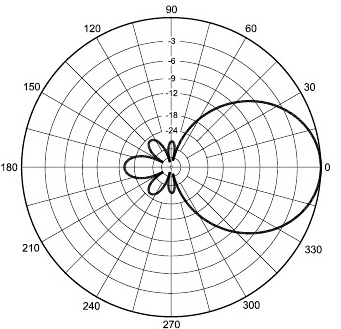 Antenna Alternatives  --  unidirectional
unidirectional antennas
	--choices?

Narrow lobe in just one direction

Broad front lobe, broad rear null
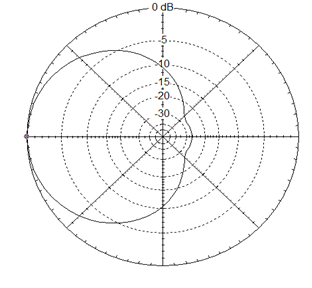 Antenna Alternatives  --  unidirectional
unidirectional antennas
	--choices?

Narrow lobe in just one direction

Broad front lobe, broad rear null

Sharp null in one direction, broad lobe in other



At least one of the above criteria can be provided by a family of unidirectional antennas, the “non-resonant terminated loop”
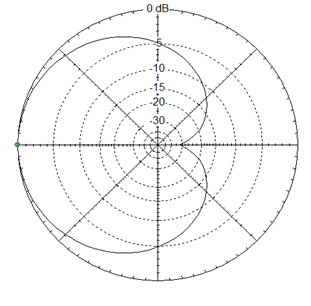 Antenna Alternatives  --  unidirectional
non-resonant terminated loops:

Ewe 
K9AY
Flag 
Kaz  / terminated delta
Conti  “superloop” 


---these are mostly refinements of Earl Cunningham’s Pennant antenna derived  from Floyd Koontz’ Ewe antenna
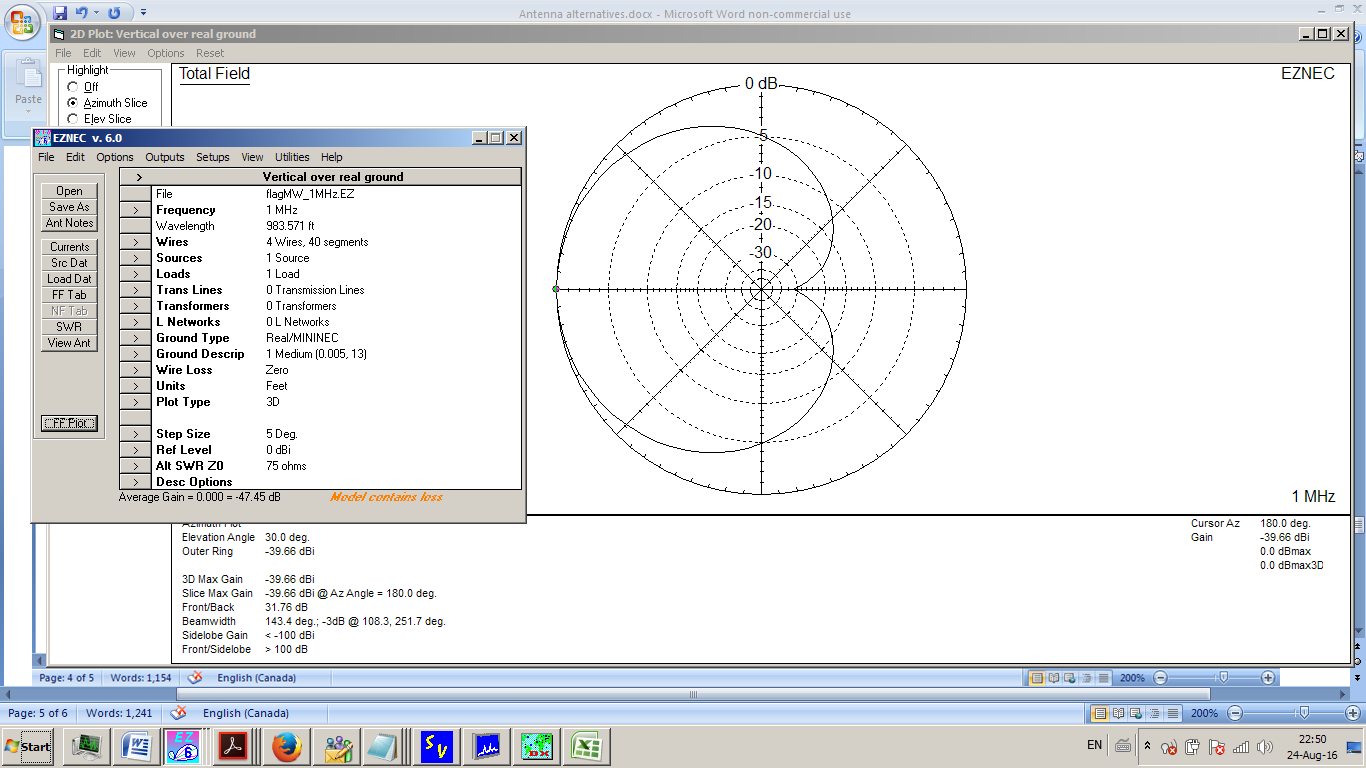 [Speaker Notes: )]
Antenna Alternatives  --  unidirectional
non-resonant terminated loops

fit in a city lot, though can be somewhat larger

are terminated with approximately 1kΩ resistance opposite the signal take-off point

termination faces towards direction of null

termination can be variable and remotely controllable

signal take-off is via transformer or preamplifier

are broadbanded
Antenna Alternatives  --  unidirectional
The “Ewe”
Antenna Alternatives  --  unidirectional
Ewe


advantages:  
strongest signal output for its size of all the unidirectional antennas
simple construction for the homebrewer 

disadvantages:
requires two vertical supports and two ground rods
needs a good ground
Antenna Alternatives  --  unidirectional
The K9AY
Antenna Alternatives  --  unidirectional
K9AY

advantages:  
single vertical support 
small footprint
can be homebrewed
a crossed pair can provide a multi-directional array 
array is commercially available

disadvantages 
needs a good ground or multiple radials
likely needs a preamplifier for MW
array is fairly complex if home built
Antenna Alternatives  --  unidirectional
The Flag
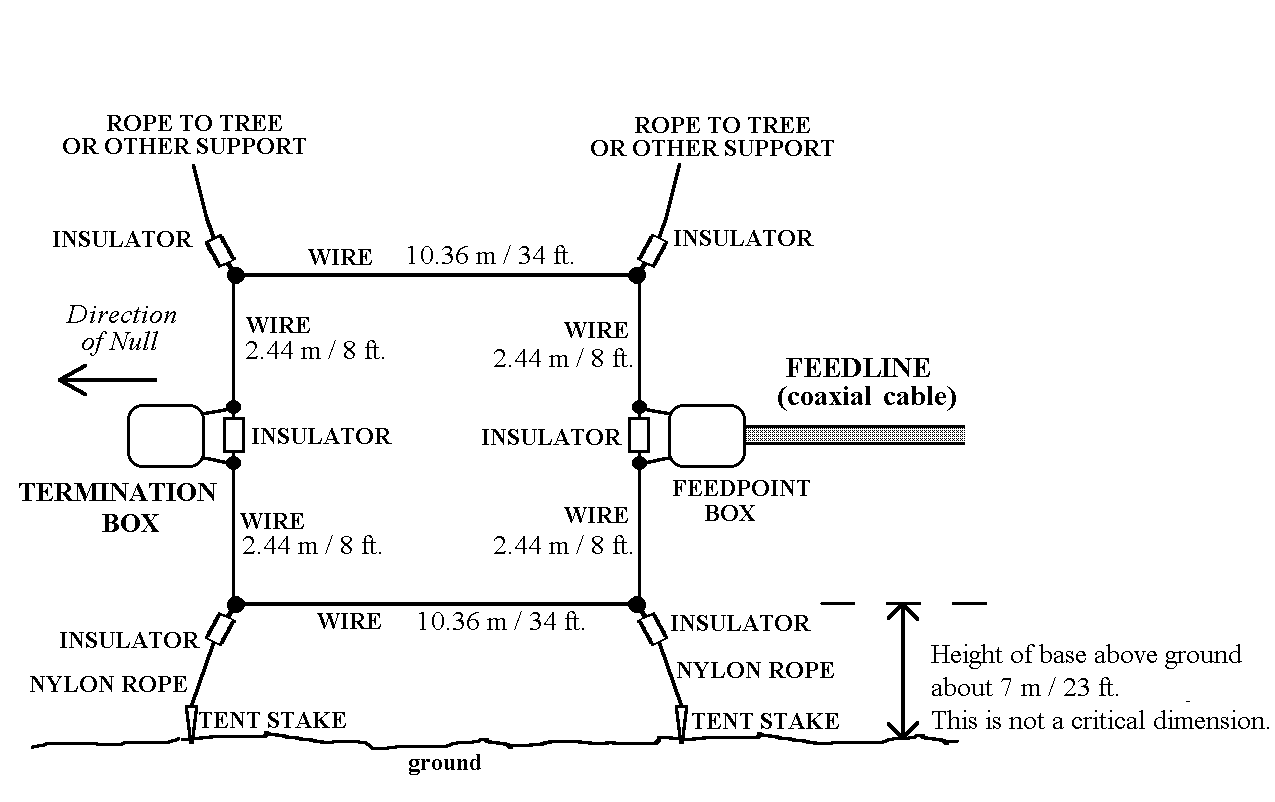 Antenna Alternatives  --  unidirectional
Flag

advantages:  
better signal output compared with a delta with the same linear footprint
fairly easily homebrewed
no grounding required

disadvantages 
two vertical supports
termination and output feedline are halfway up the vertical elements
Antenna Alternatives  --  unidirectional
The “Kaz” / terminated delta
Antenna Alternatives  --  unidirectional
Kaz /terminated delta

advantages:  
single vertical support 
no grounding required
easily scaled up or down
easily homebrewed
easily assembled and taken down

disadvantage: 
slightly lower output signal for same footprint compared with Flag or Ewe
Antenna Alternatives  --  unidirectional
The Conti “Superloop”
Antenna Alternatives  --  unidirectional
Conti  “Superloop” 

advantages:  
not ground dependent
easily scaled up or down
easily homebrewed
fairly easily assembled and taken down
signal output higher than a delta with the same linear footprint

disadvantages: 
slightly lower output signal for same footprint compared with Ewe
two vertical supports required
Antenna Alternatives  --  really?
Is a non-resonant terminated loop an alternative to a DKaz?

All non-resonant terminated loops give much the same depth of nulls to stations off the back end of the antenna.  
These  nulls are in the range of 10-25dB, sometimes even deeper, depending on termination resistance and depending on how far skewed away is the null from directly off the back of the loop

Also, signal strengths off the front end of these loops are within a couple of dB  of what a DKaz can deliver.


So, how good are they compared to a DKaz?
Antenna Alternatives  --   really?
Is a non-resonant terminated loop an alternative to a DKaz?
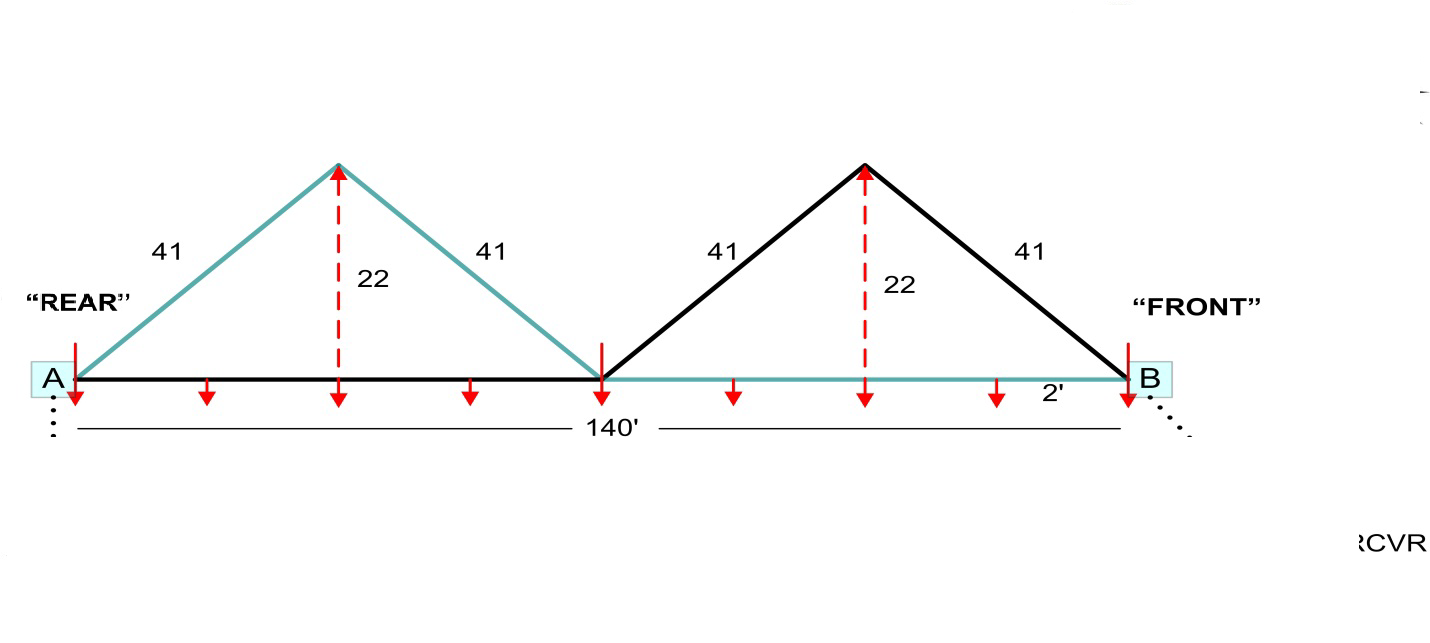 DKaz
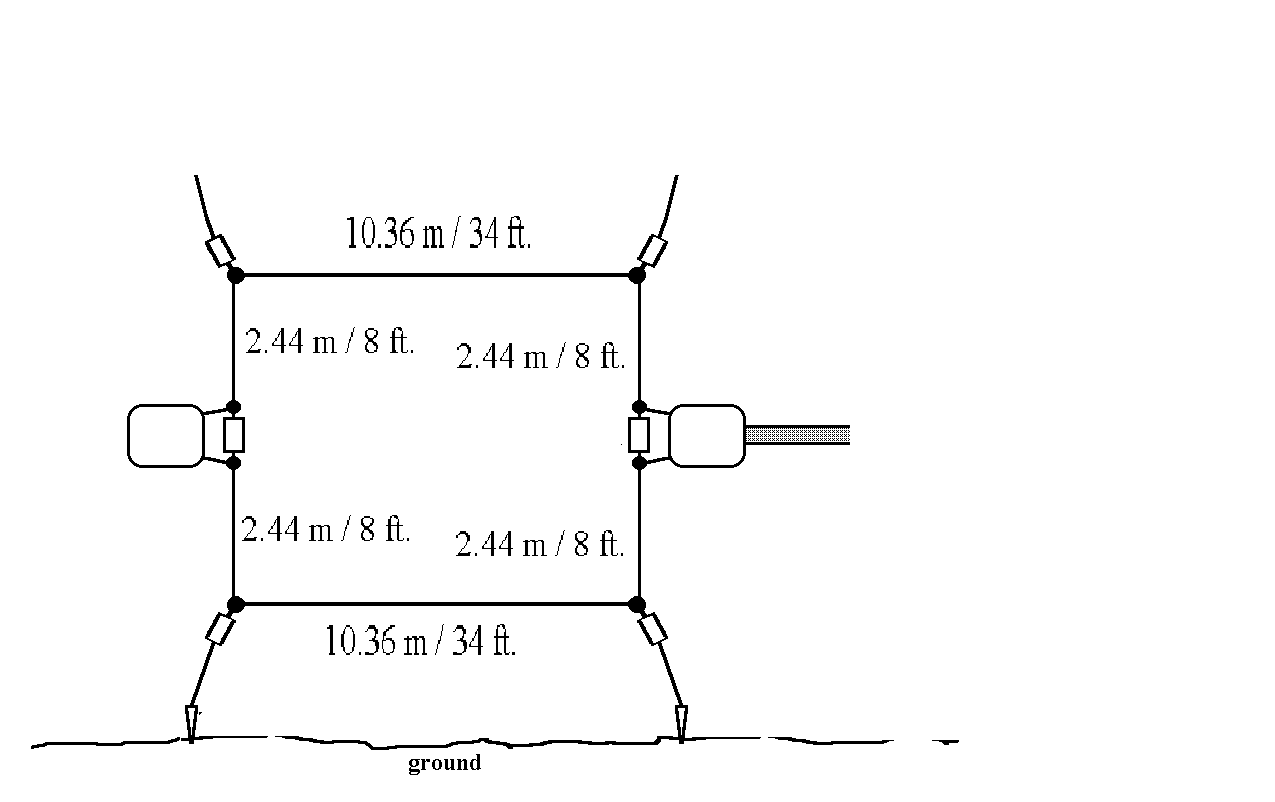 The DKaz is a gold standard DX antenna...
Flag
But....can a little Flag go head-to-head with a big DKaz?
(or is it an unfair contest?)
Antenna Alternatives  --  really?
A standard sized Flag antenna was compared with a 160 foot long DKaz at Grayland, WA, both aimed at 270 degrees

The DKaz signal is heard first in the following NetSDR playback, followed by the Flag’s

Listen to and watch for the difference on 4RN-792.
Antenna Alternatives  --  really?
Antenna Alternatives  --  really?
We should really care most about the “carrier to noise” ratio.
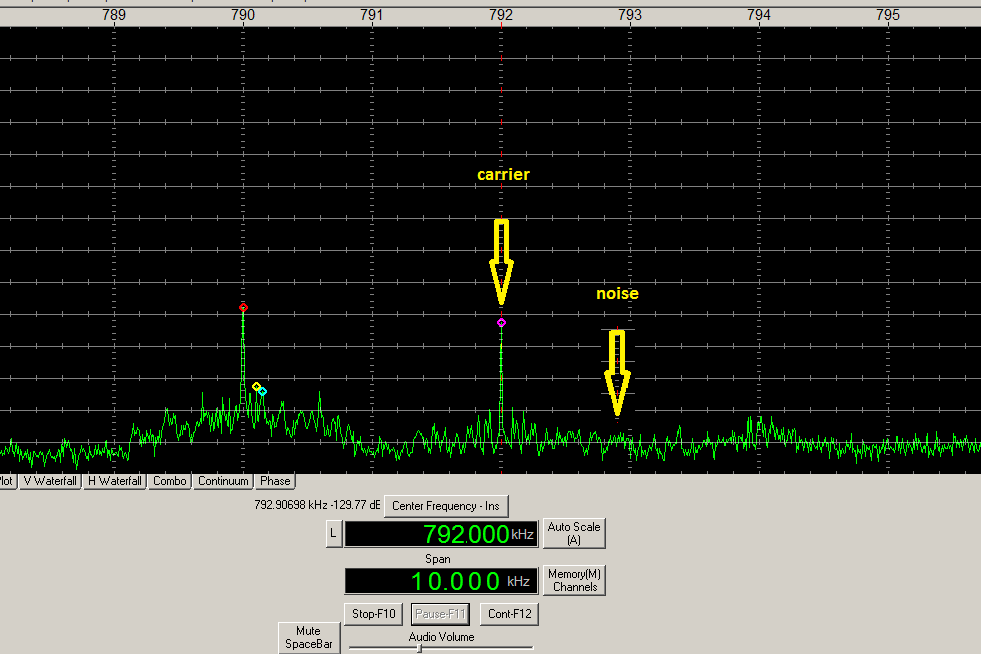 Antenna Alternatives  --  really?
If the signal strength is averaged  for 25 seconds either side of the changeover point from DKaz to Flag for both carrier and  for noise in the recorded NetSDR file, the following relationships are found:
So the DKaz has 4.6 dB better C/N than Flag, at least for 4RN-792
Note that the Flag’s absolute strength on 792 is actually slightly better than the Dkaz’
Antenna Alternatives  --  really?
If we look at example horizontal patterns generated by EZNEC antenna modeling software, we can see subtle differences in response off the back ends of the Flag and of the 160’ DKaz
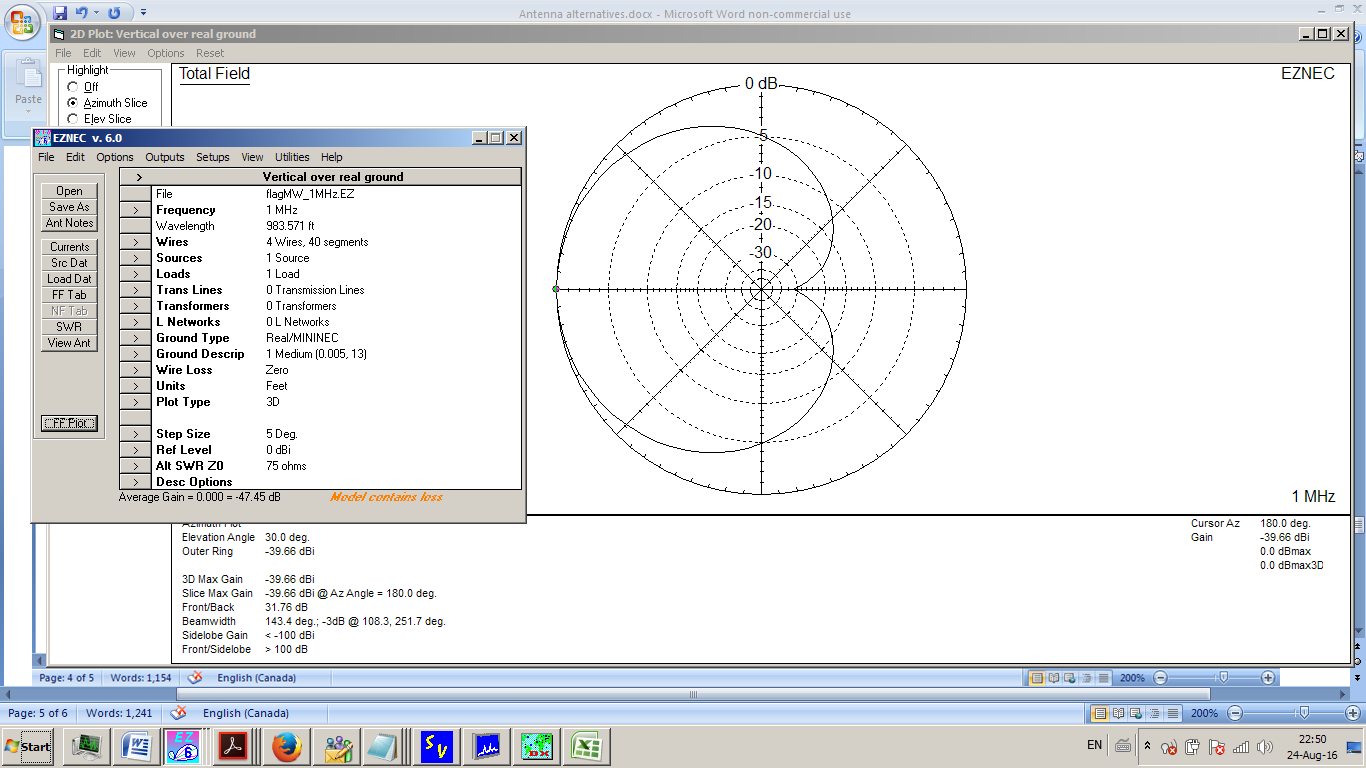 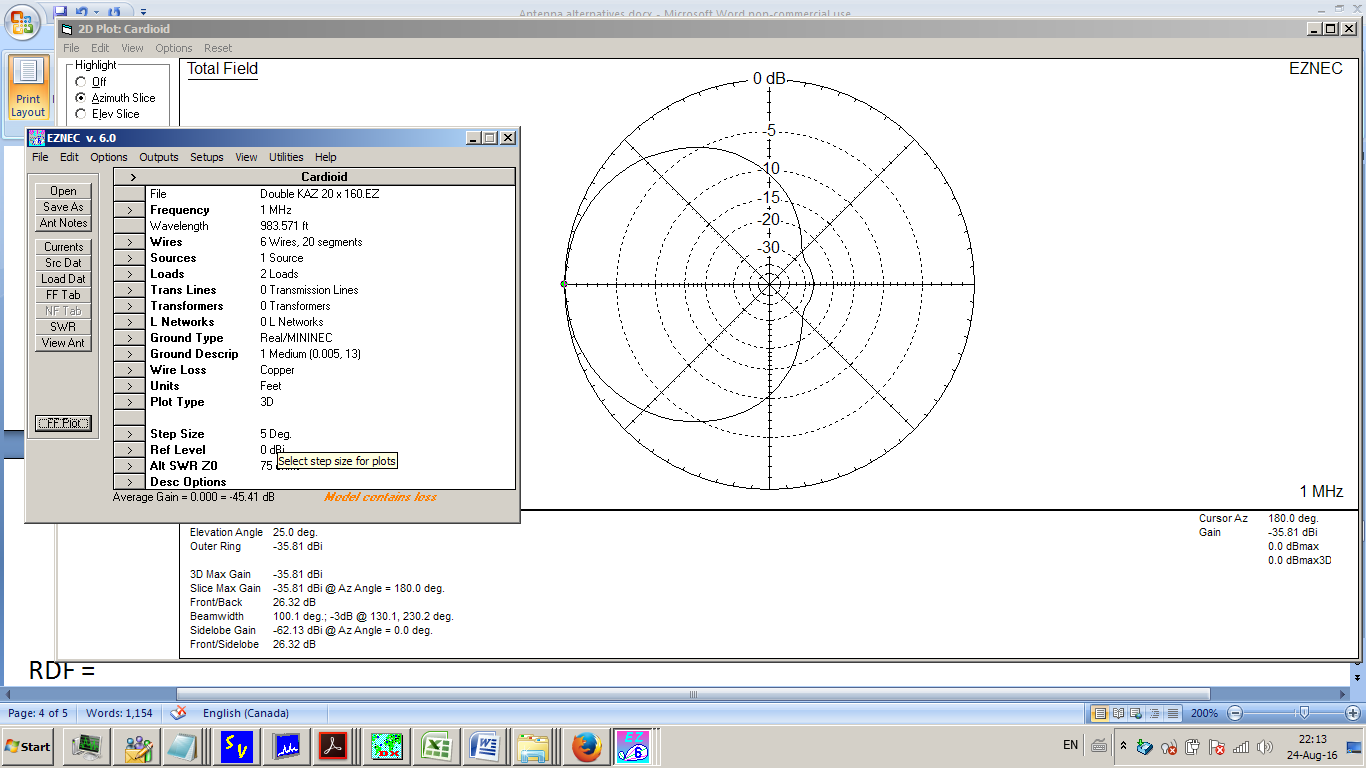 DKaz
Flag
Straightforward front to back ratio looks similar, but the DKaz has generally less response, especially over the back  facing 180 degree slice.

Is there a way to quantify this  relationship in clearer terms than front to back ratio?
Antenna Alternatives  --  really?
In the radio amateur world, Receiving Directivity Factor (RDF) is often used as such a measure: 

RDF is an arbitrary number  that can be defined as  the ratio in the average signal level delivered by the antenna over +/-10  degrees from the point of maximum response both in altitude and in azimuth compared with the average signal delivered by the antenna from every direction.
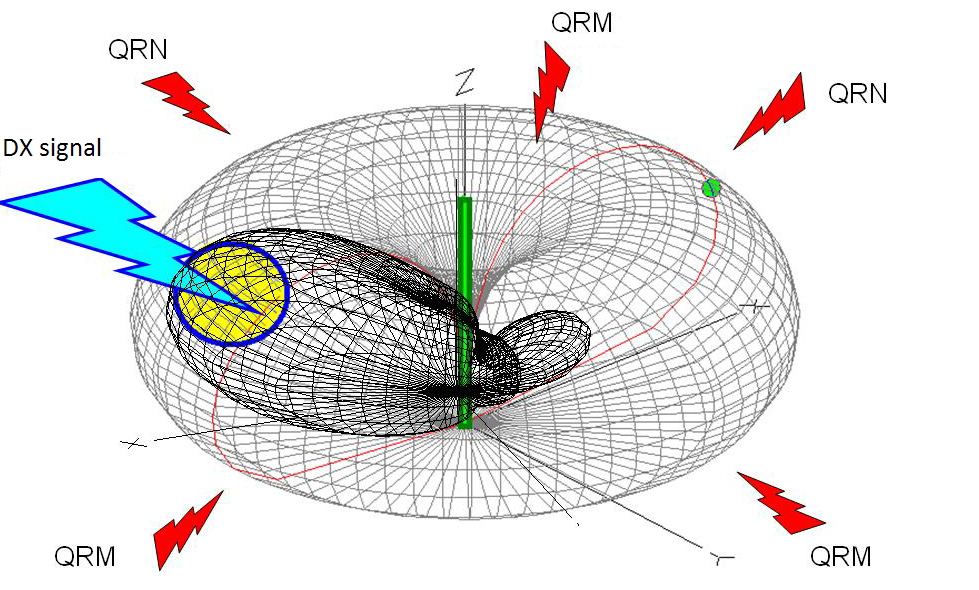 Antenna Alternatives  --  really?
EZNEC allows us to calculate RDF for a given antenna when a 3D pattern is calculated

The Flag has an RDF of  7.8dB 

The DKaz has an RDF  of 9.6dB

---an advantage of  1.8dB  to the DKaz





This <2dB in an expression of antenna “goodness” doesn’t seem like much, but a couple of dB can make the difference between hearing DX and not hearing it in rough conditions.
Antenna Alternatives  --  really?
We observed that the DKaz had 4.6 dB better C/N than Flag, not 1.8dB

RDF is arbitrary.  There is at least one other measure of antenna “goodness” 

A coastal DXer will often  be happy to accept any signal arriving from overseas, so a derivation known as Directivity Merit Figure (DMF) may be preferable.

DMF compares an antenna’s average forward response in that +/-10degree “sweet spot” to the average signal response of the antenna to the half hemisphere of noise and interference that a coastal DXer would want to reject.    In other words....
Antenna Alternatives  --  really?
We observed that the DKaz had 4.6 dB better C/N than Flag, not 1.8dB

RDF is arbitrary.  There is at least one other measure of antenna “goodness” 

A coastal DXer will often  be happy to accept any signal arriving from overseas, so a derivation known as Directivity Merit Figure (DMF) may be preferable.

DMF compares an antenna’s average forward response in that +/-10degree “sweet spot” to the average signal response of the antenna to the half hemisphere of noise and interference that a coastal DXer would want to reject.    In other words,
The response from here:
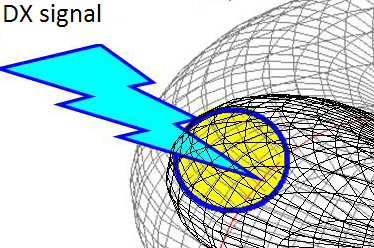 Antenna Alternatives  --  really?
We observed that the DKaz had 4.6 dB better C/N than Flag, not 1.8dB

RDF is arbitrary.  There is at least one other measure of antenna “goodness” 

A coastal DXer will often  be happy to accept any signal arriving from overseas, so a derivation known as Directivity Merit Figure (DMF) may be preferable.

DMF compares an antenna’s average forward response in that +/-10degree “sweet spot” to the average signal response of the antenna to the half hemisphere of noise and interference that a coastal DXer would want to reject.    In other words,
The response from here:
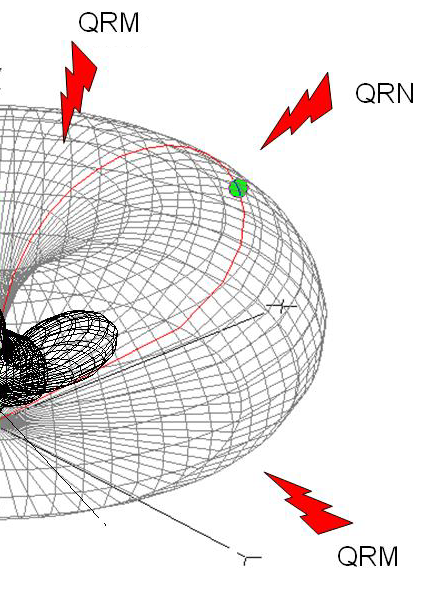 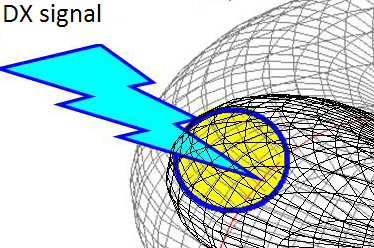 compared with just the response from here:
Antenna Alternatives  --  really?
A program called “LBDXview” calculates Directivity Merit Figure: 


The Flag has a DMF of  12.9dB 

The DKaz has a DMF  of 19.3dB


---an advantage of  6.4dB  to the DKaz, a little closer to the 4.6dB C/N that was observed on 4RN
Antenna Alternatives  --  really?
DMF is also arbitrary, of course....but I think we can safely say...
Antenna Alternatives  --  really?
DMF is also arbitrary, of course....but I think we can safely say...
There is no alternative
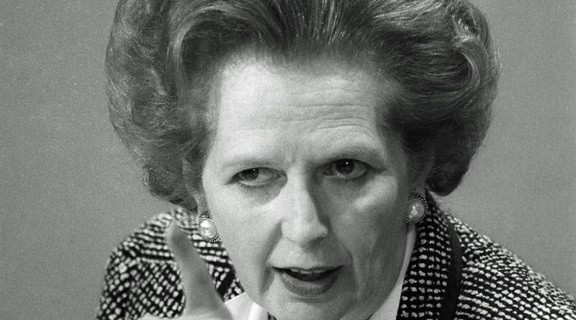 to the DKaz, at least for the DXpeditioner.

On the other hand, the non-resonant terminated loops such as the Flag or Superloop, are ideal for the space limited DXer